Организация производства и управление предприятием
Предприятие – самостоятельный хозяйствующий субъект, обладающий правами юридического лица и осуществляющий производственную, научно-исследовательскую и коммерческую деятельность с целью получения прибыли.


Предприятие представляет собой производственную систему.
Производственная система – целенаправленно организованный комплекс взаимосвязанных вещественных, энергетических, информационных и трудовых ресурсов, обеспечивающих выпуск соответствующей продукции или реализации услуг.
Эффективное функционирование предприятия как производственной системы обусловлено максимальной отдачей по трем направлениям:
Внутренняя среда предприятия.
Внешняя среда прямого воздействия.
Внешняя среда косвенного воздействия.
1. Внутренняя среда предприятия включает в себя:
- ресурсы: основные средства, оборотные средства, персонал;
- структура: производственная, организационная, управленческая;
- психологический климат и эргономические условия труда.
Внешняя среда прямого воздействия представлена следующими компонентами:
- Поставщики;	
- Потребители;
- Конкуренты;
- Контактные аудитории: органы государственной  власти, общественные организации.

К внешней среде косвенного воздействия относятся следующие компоненты:
- социально-политическая стабильность;	
- демографическая ситуация;
- социокультурные факторы;
- инновационные технологии;
- экология;
- международные события.
Производственный процесс – совокупность всех действий людей и орудий производства, необходимых на данном предприятии для изготовления или для ремонта выпускаемых изделий
Состав основных элементов производственного процесса:
целесообразная деятельность людей (труд);
вещественные элементы производства:
орудия труда (основные средства)
предметы труда (оборотные средства)
продукты труда (готовая продукция)
реализуемая технология
организация производственного процесса !!!!!:

строгое разделение труда 
между подразделениями на основе специализации, 
рациональное размещение и использование 
средств труда, 
четкое распределение рабочих, 
упрощение маршрутов движения деталей,
 правильное планирование мат потока
в пространстве и во времени
Производственная логистика
Структура производственного процесса:
Производственный процесс состоит из производственных операций следующих видов:
Виды движения деталей
Осуществление основных принципов организации производственных процессов тесно связано с организацией движения предметов труда во времени
Последовательный вид:
характеризуется переходом на следующую операцию техпроцесса только после окончания обработки всех составных частей изделия или всей партии изделий на предыдущей операции
Параллельный вид:
обработка каждого изделия на каждой последующей операции начинается немедленно после окончания предыдущей операции независимо от того, что обработка других изделий на данной операции еще не закончена
Параллельно-последовательный вид:
характеризуется тем, что процесс ремонта (изготовления) изделий на каждой последующей операции начинается раньше, чем полностью заканчивается обработка всех изделий на предыдущей
Типы производства
От типа производства зависит организация производственного процесса
Принципы организации ПП (основа эффективного управления материальным потоком)
Принцип специализации – ограничение разнообразия ПП путем их стандартизации, унификации технологических маршрутов и конструкций изделий
Принцип пропорциональности – относительная сбалансированность пропускной способности всех последовательных производственных подразделений (нарушение!!!! – возникновение узких мест или неполной загрузки)
Принцип дифференциации – разделение ПП между отдельными подразделениями
Принцип комбинирования – объединение разнохарактерных процессов по изготовлению одного вида продукции в пределах одного производства (цеха, участка)
Принцип стандартизации – разработка, установление и применение однообразных условий, обеспечивающих наилучшее протекание ПП
Принцип непрерывности – сокращение до возможного минимума типичных перерывов в ПП
Принцип ритмичности – равномерный выпуск определенного количества продукции через заданные интервалы времени
Принцип параллельности – совмещение выполнения различных ПП во времени, что может способствовать сокращению продолжительности производственного цикла
Принцип прямоточности – достижение организации кратчайшего и однонаправленного движения предметов труда в пространстве и во времени за счет расположения рабочих мест по ходу технологического процесса
Принцип автоматичности – максимально возможное и экономически обоснованное освобождение рабочего от затрат ручного труда на основе применения автоматических машин
Принцип гибкости и адаптивности – возможность мобильной перестройки всей производственной системы на выпуск другой продукции
Принцип электронизации – наличие применения электроники
Принцип системности  - системная интеграция всех процессов в организации за счет сквозного управления снабжением, производством и сбытом
Принцип оптимальности – выполнение всех процессов по выпуску продукции в заданном количестве и в сроки с наибольшей экономической эффективностью или с наименьшими трудовыми и материальными затратами
1. Организация не поточных методов производства
Индивидуальный метод
характерен для производства многономенклатурной продукции при изготовлении изделий в небольших количествах;
повторение выпуска изделий носит непостоянный характер или вообще не происходит;
присущ для изготовления сложных, трудоемких, имеющих большие массогабаритные характеристики изделий, а также при проведении ремонтных работ отдельных изделий;
применяется всегда при освоении изготовления изделия в ходе проведения опытно-конструкторских работ, изготовлении оригинальных образцов, отработке новых технологий и других подобных случаях;
основной вид движения – последовательный;
себестоимость изготовления изделия при таком методе организации высока, а цикл производства длителен;
использование оборудования неполное, что снижает эффективность производства.
1. Организация не поточных методов производства
Партионный метод
изготовление партии изделий позволяет построить технологические процессы более эффективно;
расположение оборудования по группам однотипных станков сохраняется, но по сравнению с индивидуальным методом количество детале-операций на один станок сокращается, переналадка оборудования зависит от величины партии и ее повторяемости;
в связи с однородностью конструкций деталей увеличиваем количества деталей в партии;
станки и технологическая оснастка с инструментом могут быть на отдельных операциях специализированными;
многономенклатурность производства и, соответственно, различная последовательность технологических процессов обработки деталей не позволяет расположить оборудование по ходу технологического процесса;
 Основное движение объектов производства – параллельно-последовательный.;
Эффективная организация производства достигается определением оптимальных размеров партий деталей, которые запускаются в обработку с определенной последовательностью через рассчитанные промежутки времени.
2. Организация поточных методов производства
Поточный метод
поточность производственного процесса заключается в непрерывном и равномерном движении деталей;
закрепление за каждым рабочим местом одной или группы однородных операций;
расчленение технологического процесса;
расположение рабочих мест по ходу технологического процесса;
поштучная передача деталей или небольшой транспортной партии на следующее рабочее место после окончания работы на данной операции;
работа ведется на строгом соблюдении ритмичности операций; 
применение прогрессивной технологии, механизации и автоматизации труда с использованием специального оборудования, инструментальной и технологической оснастки;
механизация передачи деталей при помощи специальных транспортных средств;
замкнутый характер производства, включающий в себя все работы по изготовлению детали или сборки узла.
Основа поточного производства – поточная линия
Поточная линия – группа рабочих мест, предназначенных для выполнения закрепленных за ними операций, расположенных по ходу технологического процесса.
Классификация поточных линий
1. По степени механизации и автоматизации различают:
- немеханизированные поточные линии
- механизированные поточные линии
- автоматизированные поточные линии (полуавтоматические).  Линии на которых основные операции выполняются на автоматах, а загрузка, выгрузка и другие вспомогательные операции ­ вручную;
- автоматические линии. Линии, на которых все операции, основные и вспомогательные выполняются автоматически.

2. По степени непрерывности процессов выделяют: 
* Непрерывно-поточные линии (линии, у которых изделие в каждый момент времени либо обрабатывается, либо транспортируется, исключая изделия находящихся в страховых заделах)
* прерывно-поточные линии (прямоточные)

3. По расположению в пространстве различают:
 - прямые 
- замкнутые

4. По расположению рабочих мест линии могут быть:
 - односторонние 
- двухсторонние.
Показатели поточной линии
1) Такт поточной линии – интервал времени между двумя выпускаемыми друг за другом изделиями с последней операцией или между любыми смежными операциями. 

2) Величина, обратная такту поточной линии, характеризует интенсивность процесса производства  и называется темпом потока, который измеряется количеством продукции, выпускаемой поточной линией в единицу времени действия.  

3) При передаче деталей с операции на операцию передаточными (транспортными) партиями при малых размерах деталей или тактах целесообразно использовать такой параметр как ритм поточной линии

4) Количество рабочих мест 

5) Скорость движения конвейера поточной линии должна соответствовать такту потока. 

6)  Заделы поточной линии - находящиеся в производстве заготовки, полуфабрикаты, детали, узлы и изделия, обработка или сборка которых не окончена.
Автоматическая линия
система согласованно работающих и автоматически управляемых станков (агрегатов), транспортных средств и контрольных механизмов, размещенных по ходу технологического процесса, с помощью которых обрабатываются детали или собираются изделия по заранее заданному технологическому процессу в строго определенное время
Автоматическая линия
Роль рабочего:
- наблюдение за работой линии;
- наладка отдельных механизмов;
- подача заготок на операцию;
- снятие готовых изделий с последней операции.
Автоматическая линия
Особенности:

- сочетание непрерывности производственных процессов с автоматичностью их выполнения;
- высокая надежность оборудования;
-повышенная роль наладчиков и регулировщиков автоматических систем;
- возможность отказа от цеховой структуры предприятия;
-заложенный темп производства приводит к тому, что особую роль начинают играть МТО, ремонт.
- перебои работы на одном из агрегатов вызывают значительные потери на всей автоматической линии.
Синхронные АЛ
Состоят из отдельных машин-автоматов, связанных между собой конвейером для передачи деталей с одного автомата на другой.
При остановке в линии какого-либо станка-автомата останавливается вся линия!!!
Несинхронные АЛ:
Состоят из независимо работающих станков-автоматов.
В этих линиях между станками-автоматами устанавливаются бункеры или другие устройства для приема, хранения и выдачи деталей
При выходе из строя какого-либо станка-автомата линия продолжает работать до тех пор пока не исчерпаются запасы деталей в устройствах для их хранения (бункерах)
Комбинированные  АЛ
состоят из оборудования, распределенного на группы с жесткой связью, работающего с единым ритмом. При отказе какого-либо автомата останавливается та группа, в которую входит данный станок-автомат.
По характеру транспортирования изделия, а также по наличию и расположению бункерных устройств различают:
Прямоточные АЛ, представляющие собой систему взаимосвязанных автоматически действующих механизмов с непосредственной передачей деталей с одной рабочей позиции на другую и перемещением деталей на расстояние между рабочими позициями за один такт. 
Бункерные АЛ представляют собой систему отдельных автоматических машин, работающих независимо друг от друга благодаря наличию у каждого бункера (приемника-накопителя) и связанных между собой автоматическими конвейерами-перегружателями
Бункерно-прямоточные АЛ состоят из нескольких участков автоматически взаимосвязанно работающих механизмов, разделенных бункерами. Деталь за такт (ритм) перемещается по рабочим позициям на расстояние между ними.
Схема бункерно-магазинного загрузочного устройства автоматической линии
Дозатор бункерный непрерывного действия
Бункерные дозаторы:
Недостатки стандартных АЛ:
* Даже самые лучшие современные станки прерывного действия, включенные в автоматические линии, работают обычно 75—80 процентов рабочего времени, остальное время уходит на смену и наладку инструмента. Такие простои станков резко снижают коэффициент использования автоматической линии.
* АЛ  не универсальны, т. е. на них нельзя обрабатывать детали различных форм. А создать множество специальных АЛ для изготовления всех видов деталей невозможно даже в пределах одной отрасли промышленности. Практически нужно добиться, чтобы для перевода линии на обработку другой детали достаточно было лишь сменить рабочий инструмент.
Роторная АЛ
Комплекс рабочих машин, транспортных устройств, приборов, объединенных единой системой автоматического управления, в котором одновременно с обработкой заготовки перемещаются по дугам окружностей совместно с воздействующими на них орудиями
Роторная АЛ
Особенности:

- !!! обработка деталей совершается в процессе совместного транспортного движения предмета обработки и инструмента
- инструменты установлены на транспортном средстве (цепной конвейер, барабан-ротор), обеспечивающем непрерывное их движение по замкнутой траектории
к каждому инструменту на определенном участке его пути поступает предмет обработки
Основные элементы роторной линии: рабочие и приемно-питающие роторы
Коэффициент использования оборудования (загрузки) – 90-95%
Одновременно можно изготавливать несколько различных типов изделий (происходит замена вспомогательного устройства)
Снижает трудовые и временные затраты
Компактность РАЛ
единичная группа автоматической роторной линии
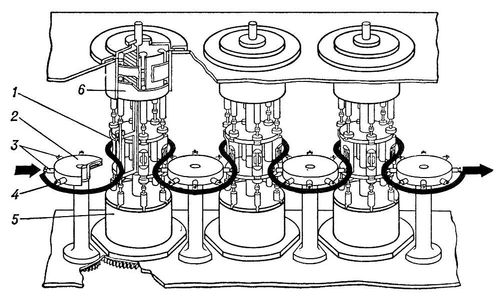 Машина закаточная (роторная)
АЛ для упаковки (роторная)
Ополаскиватель стеклотары (роторный)
Роторная линия
Промышленный робот
Перепрограммируемая автоматическая машина, применяемая в производственном процессе для выполнения двигательных функций, аналогичных функциям человека, при перемещении предметов труда или технологической оснастки
Промышленный робот
Особенности

- широкая универсальность (многофункциональность)
Гибкость (мобильность) при переходе на выполнение принципиально новых операций
Роботы 1-ого поколения
- работают по заранее заданной «жесткой» программе 



Рис. –
 сварочный робот
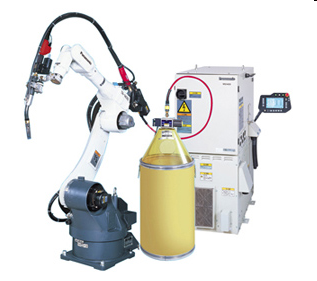 Роботы 2-ого поколения
- оснащены системой адаптивного управления, представленными различными сенсорными устройствами (техническое зрение, очувствленные схваты) и программами обработки сенсорной информации
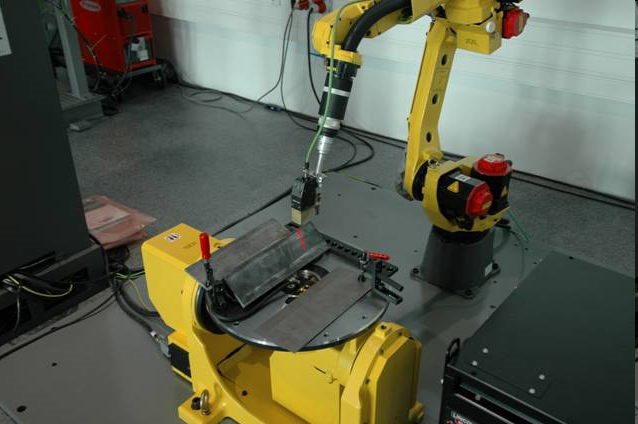 Роботы 3-ого поколения
- обладают искусственным интеллектом, позволяющим выполнять самые сложные функции при замене в производстве человека
Ремонтное хозяйство – комплексное понятие, характеризующее совокупность общепроизводственных и цеховых подразделений предприятия, осуществляющих мероприятия по техническому обслуживанию и ремонту оборудования.
Задачи ремонтного хозяйства:
предупреждение преждевременного износа оборудования и поддержание его в постоянной технической готовности, сокращение простоев при выполнении технического обслуживания и ремонта;

повышение качества ремонтных работ и уменьшение затрат на их выполнение, внедрение прогрессивных форм, средств и методов ремонта.
Функции ремонтного хозяйства:
- планирование, контроль и учет выполняемых ремонтных работ;

- снижение трудоемкости и стоимости ремонтных работ, увеличение межремонтного периода оборудования предприятия;

- контроль правильности эксплуатации технологического оборудования и разработка инструкций по уходу за ним;

- ведение учета оборудования, его паспортизация и аттестация;

- планирование и контроль изготовления запасных частей;

- модернизация оборудования, повышение эффективности труда ремонтников.
Ремонтное  хозяйство возглавляет главный механик завода, подчиненный непосредственно техническому директору (главному инженеру) завода. 

В ремонтное хозяйство входят: 
отдел главного механика, 
ремонтно-механический цех, 
цеховые ремонтные базы (службы),
заточные, смазочные, ремонтные мастерские,
общезаводской склад запчастей и деталей.
Ремонт может осуществляться следующими путями:
1. Централизованно на специализированных ремонтных заводах или в цехах, специализирующихся на ремонте определенных типомоделей оборудования.

2. Централизованно силами ремонтно-механических цехов предприятий.

3. Силами специализированных комплексных бригад службы цехового механика.

4. Силами выездных бригад, организованных при специализированных заводах или цехах для ремонта тяжелого, особо тяжелого, уникального и прецизионного оборудования.
Существует три формы организации ремонтных работ на предприятии:
1. Централизованная. Ремонт всех видов оборудования и его модернизация производится силами ремонтно-механического цеха.
Применяется на небольших предприятиях единичного мелкосерийного производства с общим количеством оборудования 2500-3000 единиц при наличии нескольких цехов, каждый из которых имеет оборудование не более 500 ремонтных единиц.
2. Децентрализованная. Все ремонты, включая межремонтное обслуживание, производятся силами цеховой ремонтной базы (ЦРБ) и специализированных ремонтных бригад под руководством механика цеха.
Применяется на заводах крупносерийного и массового производства с количеством оборудования свыше 5000 ремонтных единиц, цехи которых имеют оборудование свыше 800 ремонтных единиц.
3.Смешанная. Все ремонтные работы, кроме капитального, а иногда и среднего ремонтов, проводятся силами цеховых ремонтных баз. Капитальный и средний ремонт, а также модернизация оборудования производятся в РМЦ.
Применяется на заводах с количеством оборудования от 3000 до 5000 ремонтных единиц, цехи которых имеют оборудование от 500 до 800 ремонтных единиц.
Основными направлениями совершенствования ремонтного хозяйства являются:
организация централизованного ремонта оборудования;
создание ремонтных баз на предприятиях-изготовителях оборудования, что повышает их заинтересованность в повышении качества своего оборудования;
централизация ремонта и обслуживания оборудования непосредственно на промышленных предприятиях;
механизация ручных ремонтных работ;
применение современных средств технической диагностики состояния оборудования;
внедрение прогрессивных методов, технологических процессов и организационных форм выполнения ремонтных работ;
совершенствование технической подготовки ремонта;
совершенствование планирования ремонтных работ;
внедрение нормативной сдельно-премиальной системы оплаты труда;
внедрение автоматизированной системы управления ремонтным производством.
Система планово-предупредительного ремонта оборудования - совокупность организационно-технических мероприятий по уходу, надзору, обслуживанию и ремонту оборудования, проводимых профилактически по заранее составленному плану (графику) с целью предотвращения прогрессирующего износа, предупреждения аварий и поддержания оборудования в постоянной эксплуатационной готовности.

Сущность системы ППР – проведение через определенное число часов работы оборудования профилактических осмотров и различных видов плановых ремонтов
Виды работ, предусмотренных системой ППР:
1. Межремонтное обслуживание:
 наблюдение за состоянием оборудования;
 выполнение рабочими правил эксплуатации оборудования;
 своевременная регулировка механизмов;
 устранение мелких неисправностей.


Выполнение основными рабочими и дежурным ремонтным персоналом межремонтного обслуживания проводится в нерабочие часы.
Виды работ, предусмотренных системой ППР:
2.  Периодические ремонтные и профилактические работы:
промывку оборудования 
	(промывке подвергаются все виды оборудования, работающие в условиях загрязненности);
смену и пополнение масел
	(проводится по специальному графику для всего оборудования);
проверку точности
	(проводится после плановых ремонтов и профилактических операций по особому плану-графику для прецизионного и финишного оборудования);
профилактические испытания
	(проводятся для проверки электрооборудования и электросетей на основе «Правил технической эксплуатации и безопасности обслуживания электроустановок промышленных предприятий». Профилактические испытания проводятся в нерабочее время).
Виды работ, предусмотренных системой ППР:
3.  Осмотры:
	Производятся с целью проверки состояния оборудования, устранения мелких неисправностей, выявления объема подготовительных работ, подлежащих выполнению при очередном плановом ремонте.

При осмотре проводятся следующие работы:
наружный осмотр без разборки;
вскрытие крышек для осмотра и проверки состояния механизмов;
регулирование зазоров и подшипников;
проверка систем подведения энергии, охлаждающей жидкости и др.

При осмотре перед капитальным ремонтом выполняются все работы, как и при обычном осмотре, и, кроме того, выявляются детали, которые необходимо заменить при капитальном ремонте.
Виды работ, предусмотренных системой ППР:
4. Плановые ремонты:
Малый ремонт (текущий) направлен на восстановление работоспособности оборудования посредством выполнения минимальных по объему работ, включающих регулировочные, наладочные операции, с заменой быстроизнашивающихся деталей;
Средний ремонт предназначен для восстановления исправности оборудования с проведением отдельных сборочно-разборочных работ;
Капитальный ремонт является наибольшим по объему проводимых работ, преследует цель восстановления исправности оборудования с выполнением ремонтных работ любого его узла и механизма.
5. Внеплановые ремонты включают виды ремонтов, связанных с устранением последствий аварий или не предусмотренных годовым планом.
Важнейшими нормативами системы ППР являются:

 ремонтные циклы и их структуры;
 длительность межремонтных и межосмотровых периодов;
 категория сложности ремонта;
 нормативы трудоемкости;
 нормативы материалоемкости и др.
Организация энергетического хозяйства
Тема 5
Задачи энергетического хозяйства:
- бесперебойное обеспечение всеми видами энергии объектов производства и бытового обслуживания предприятия;
- выполнение работ по обслуживанию и ремонту энергетического оборудования;
- планирование, учет расхода, контроль качества различных видов энергии на предприятии;
- обеспечение экономичных способов обеспечения предприятия энергией;
- организация безопасной эксплуатации энергетического оборудования и установок.
Организация энергетического хозяйства зависит от структуры предприятия, энергоемкости производственных процессов и их разнообразия. 
На крупных предприятиях во главе хозяйства стоит 
	главный энергетик, подчиняющийся техническому директору предприятия. Главному энергетику подчиняются бюро энергоиспользования, энергооборудования, тепловая и электрическая лаборатория. В состав хозяйства входят энергетические цехи, энергетические установки, передающие устройства.

Планирование снабжения всеми видами энергии в зависимости от длительности планируемого периода связано с расчетом необходимого потребления различных видов энергии для производственных и непроизводственных нужд, составлением энергетического баланса по всему предприятию и его подразделениям, учетом приходной части по снабжению предприятия энергией.
Направления совершенствования энергетического хозяйства:
приобретение ресурсосберегающего оборудования;
 использование наиболее экономичных видов энергоресурсов;
 совершенствование схем энергопотребления;
 совершенствование технологических процессов;
 автоматизация технологических процессов;
 учет и контроль использования ресурсов;
 совершенствование конструкции энергооборудования;
 применение расчетно-аналитических методов нормирования ресурсов;
 упрощение структуры энергетического хозяйства предприятия;
 стимулирование улучшения использования ресурсов.
Организация транспортного хозяйства
Тема 6
Транспортное хозяйство обеспечивает на предприятии внутрипроизводственную, и внешнюю транспортировку (если не применяется аутсорсинг):

1. Внутрипроизводственные транспортировки: транспортные процедуры на складах и процесс транспортировки внутри производственных подразделений;
2. Внешняя транспортировка: транспортировка от поставщика к потребителю или между различными заводами или складами одного предприятия
Внутренние транспортные средства:
Стационарные
Перемещающиеся
транспортные устройства, с помощью которых продукты перемещаются по определенному горизонтальному, вертикальному или наклонному направлениям
потребляют малое количество энергии, отличаются небольшими затратами на обслуживание и обладают большей надежностью и безопасностью
транспортные средства, которые выполняют либо вертикальную транспортировку (подъемники, в том числе лифты, мостовые, портальные и другие краны), либо горизонтальное перемещение – как система на тележках (автокары, мотокары)
Межцеховые, внутрицеховые, межоперационные
Стационарные транспортные средства:
С опорой на пол
Без опоры на пол
- скрытый под полом цепной транспортер;
- рольганги  (холостые – работают на основе силы тяжести; с электроприводом)
- ременный транспортер.
- цепной подвесной транспортер;
- транспортер с электроприводом.
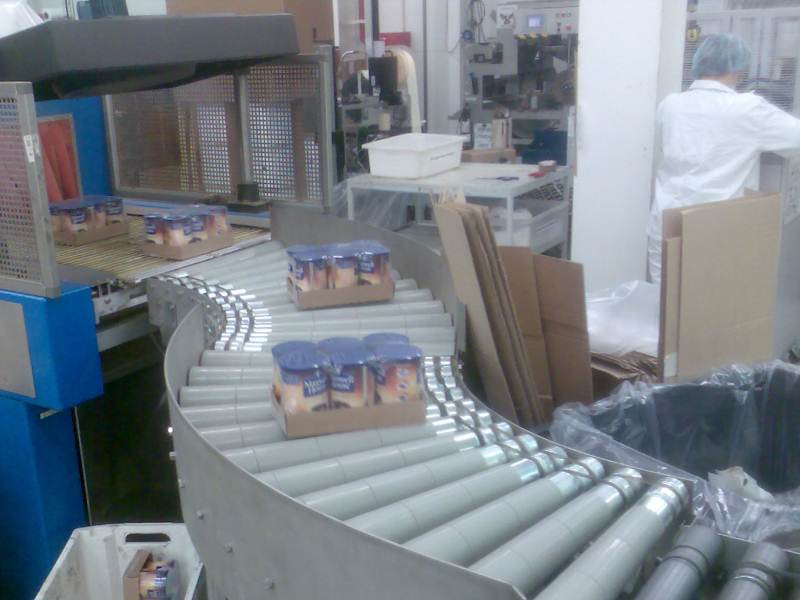 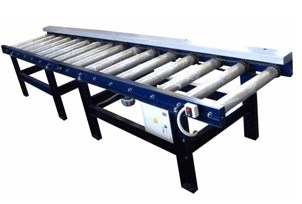 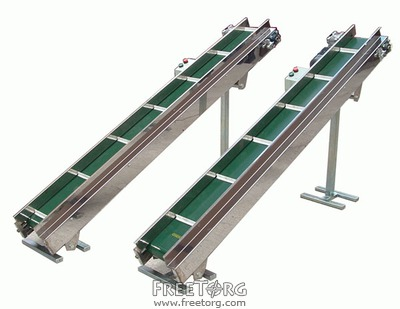 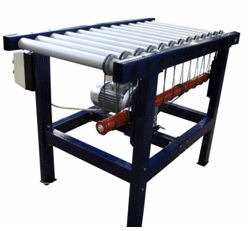 Рольганги
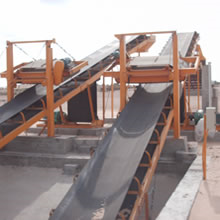 Ременный транспортер
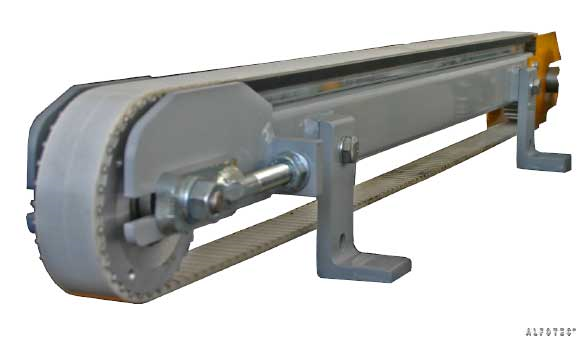 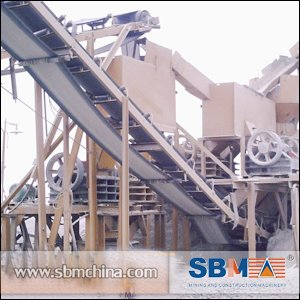 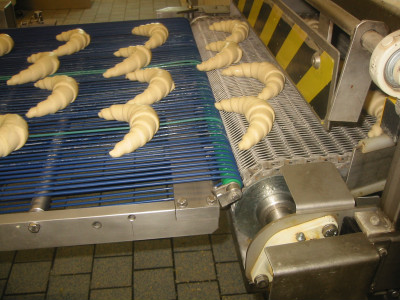 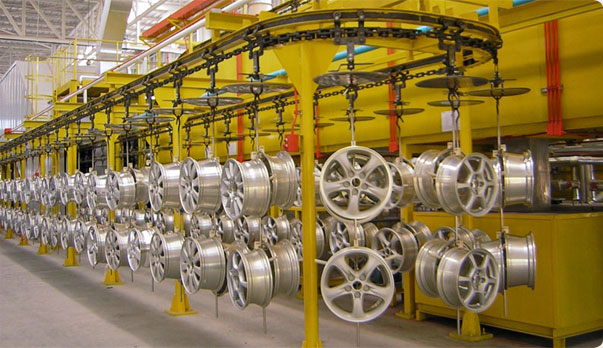 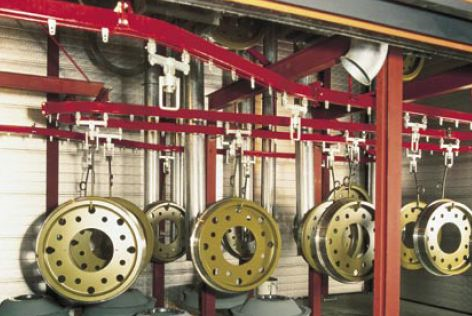 Цепной подвесной 
транспортер
Дистанционные транспортные средства
Достоинства
Недостатки
Позволяют рационализировать логистические функции;
Могут использоваться как на частично механизированных, так и на полностью автоматических линиях;
Экономичность;
Большая гибкость
Высокая стоимостью;
Проблемы загрузки и выгрузки;
Низкая скоростью движения;
Привязка к смонтированным путям;
Затруднительность проезда в различных производственных ситуациях.
Внешние транспортные средства
Задачами внешнего транспорта являются:

- поставка материалов и продукции в установленные сроки;
- снабжение промежуточных складов;
- экономичная и сохранная доставка грузов.
Виды внешнего транспорта:
- автомобильный;
- железнодорожный;
- морской;
- внутренний водный (речной);
- воздушный;
- трубопроводный.
Задачи транспортного хозяйства:
своевременное обеспечение транспортом основного производства, вспомогательных цехов, отделов и служб обеспечения материально-техническим имуществом предприятия и соответствующих складов;
определение потребностей предприятия в транспортных средствах;
снижение себестоимости транспортных работ на предприятии посредством выбора наиболее экономичной системы доставки, повышения коэффициентов использования грузоподъемности, увеличения технологической скорости, механизации работ.
Функции транспортного хозяйства:
- разработка нормативов, применяемых в транспортной службе;
- планирование потребностей во всех видах транспорта на основе расчетов грузопотоков и грузооборота;
- планирование ППР (планово-предупредительных ремонтов) транспортных средств;
- планирование потребности в запчастях и их приобретение;
- обеспечение производственных процессов транспортными средствами;
- организация безопасности движения;
- организация приобретения новых транспортных средств.
В состав транспортного хозяйства входят: транспортный отдел и транспортный цех.
Транспортный цех является материальной базой транспортного хозяйства. 
Цех, как правило, укомплектован различными транспортными средствами для осуществления межцеховых и внешних перевозок груза.
В состав транспортного отдела входят: 

1. планово-экономическое бюро – разрабатывает план транспортно хозяйственной деятельности, определяет грузопотоки по заводу и объемы погрузочно-разгрузочных работ, рассчитывает потребность в транспортных средствах и погрузочно-разгрузочных работах составляет смету затрат транспортному хозяйству; 
2. диспетчерское бюро – осуществляет оперативно-производственное планирование работы транспорта, которое сводится к составлению квартальных, месячных и суточных планов перевозок и оперативному регулированию транспортных работ;
3. техническое бюро – осуществляет техническую подготовку производства с целью комплексной механизации и автоматизации погрузочно-разгрузочных и транспортных операций, разрабатывает транспортно-технологические схемы, формирует альбомы чертежей по каждому виду транспортного средства; 
4. бюро учета – ведет паспортизацию всех видов транспортных средств, осуществляет бухгалтерский учет и отчетность по транспортному хозяйству.
Потребность в транспорте складывается из решения следующих задач:
определение грузооборота производственных подразделений и всего предприятия;
определение грузопотоков предприятия;
выбор транспортных средств и расчет их производительности;
расчет потребности количества транспортных средств;
формирование маршрутов движения транспорта предприятия.
Направления совершенствования транспортного хозяйства:
механизация и автоматизация транспортных операций в сочетании с высокой их организацией;
применение унифицированной тары;
внедрение единой производственно-транспортной технологии;
специализация средств межцехового транспорта по роду перевозимых грузов;
организация контейнерных перевозок;
внедрение автоматизированных систем управления транспортом.
Организация складского хозяйства
Тема 6
Задачи складского хозяйства:
- организация надлежащего хранения материальных ценностей;
- бесперебойное обслуживание производственного процесса;
- отгрузка готовой продукции.
Функции складского хозяйства:
- планирование работ;
- приемка и обработка грузов;
- организация надлежащего хранения;
-постоянный контроль и учет движения материальных ценностей;
- своевременное обеспечение производственного процесса материалами, комплектующими изделиями и другим;
- строгое соблюдение противопожарных мер безопасности;
- комплектование готовой продукции, ее консервация, упаковка, подготовка отгрузочной документации и отгрузка.
Классификация складов (в зависимости от функций):
- склады покупных комплектующих;
- склады материалов (сырья вспомогательного и производственного назначения);
- склады полуфабрикатов;
- промежуточные производственные склады;
- склады готовой продукции.
Классификация складов 2:
- оборотные склады – задачи оборотного склада включают перегрузку комплектных единиц хранения с одного транспортного средства на другое;
- склады хранения – задачи его состоят в обеспечении наличия материалов для соответствующего функционирования производства;
- склады комиссионирования, выполняющие посредническую деятельность – их задача состоит в реализации комиссионерских заказов в соответствии с заказами клиентов (подсчет, сортировка, проведение заказа);
- склады, осуществляющие временное сохранение, выдачу и возвратную приемку объектов;
- специальные склады – склады образцов, склады отходов.
Складское оборудвание:
- вспомогательные устройства для погрузки;
- транспортные средства;
- стеллажи и полки.
Направления совершенствования складского хозяйства:
Механизация и автоматизация процессов приемки, складирования, выдачи и транспортировки товаров внутри склада
Инструментальное хозяйство
Тема 6
Инструментальное хозяйство предприятия представляет собой совокупность отделов и цехов, занятых проектированием, приобретением, изготовлением, ремонтом и восстановлением технологической оснастки, а также ее учетом, хранением и выдачей в цехи и на рабочие места.
Задачи инструментального хозяйства:
1. Создание запасов инструмента, при этом:
* определяются текущая потребность и запас инструмента и оснастки;
* организуется производство технологической оснастки и получение со стороны оснастки и инструмента;
* организуется входной контроль инструмента.	
2. Хранение инструмента и технологической оснастки.
3. Организация учета инструмента и оснастки.
4. Организация выдачи инструмента и оснастки.
5. Снижение затрат на единицу продукции.
6. Организация ремонта инструмента.
7. Организация заточки инструмента и надзора за его эксплуатацией.
Качество продукции – это совокупность свойств, определяющих её пригодность удовлетворять потребности в соответствии с её назначением


Качество – совокупность характеристик объекта, относящихся к его способности удовлетворять установленные и ожидаемые потребности.

Экономические категории качества проявляются двояко: через прибыль производителя от продажи качественно изготовленного продукта   и через его затраты на обеспечение ожидаемого покупателем качества.
Затраты на обеспечение качества
Затраты на соответствие:

Затраты на превентивные меры (затраты производителя на снижение риска потребителя получить продукт или услугу, не соответствующие его ожиданиям)
Затраты на инспекцию (издержки производителя на обнаружение несоответствия и дефектов в процессе проектирования и производства или оказания услуг с целью их исключения)
Издержки на несоответствие:
Издержки на внутренний брак (являются издержками изготовителя, которые он не может вернуть в дальнейшем за счет потребителя)
Издержки на внешний брак (кроме издержек на устранение этого брака, производитель несет неизмеримо большие моральные издержки, отражающиеся на его имидже и репутации на рынке)
Управление качеством продукции – деятельность, осуществляемая при создании и эксплуатации или потреблении продукции с целью установления, обеспечения и поддержания необходимого уровня ее качества.
Этапы управления качеством продукции:
* разработка плана повышения качества, включая разработку новых требований к качеству продукции и мероприятия, обеспечивающие создание новой продукции с желаемыми свойствами;
* оценка соответствия свойств изготовляемой продукции требованиям, которые были предусмотрены в плане;
* принятие необходимых мер воздействия на процесс создания ценности продукции в тех случаях, когда не удалось обеспечить соответствие;
* изучение условий эксплуатации с целью определения направлений дальнейшего повышения качества продукции.
Система управления качеством продукции –  совокупность управленческих органов и объектов управления, мероприятий, методов и средств, направленных на установление, обеспечение и поддержание высокого уровня качества продукции. Функции управления качеством продукции:
Функции стратегического, тактического и оперативного управления.
Функции принятия решений, управляющих воздействий, анализа и учета, информационно-контрольные.
Функции специализированные и общие для всех стадий жизненного цикла продукции.
Функции управления по научно-техническим, производственным, экономическим и социальным факторам и условиям.
В соответствии с международными стандартами ИСО серии 9000 выделяются политика в области качества и непосредственно система качества, включающая обеспечение, улучшение и управление качеством продукции.
Политика управления качеством:
улучшение экономического положения предприятия;
расширение или завоевание новых рынков сбыта;
достижение технического уровня продукции, превышающего уровень ведущих фирм;
ориентацию на удовлетворение требований потребителей определенных отраслей или регионов;
освоение изделий, функциональные возможности которых реализуются на новых принципах;
улучшение важнейших показателей качества продукции;
снижение уровня дефектности изготавливаемой продукции;
увеличение сроков гарантии на продукцию;
развитие сервиса.
В соответствии со стандартами ИСО жизненный цикл продукции обозначается как петля качества. 

Обеспечение качества продукции - это совокупность планируемых и систематически проводимых мероприятий, создающих необходимые условия для выполнения каждого этапа "петли качества", чтобы продукция удовлетворяла требованиям к качеству.
Уровни деятельности, направленные на достижение качества:
1. Управление качеством как деятельность оперативного характера для выполнения установленных требований по качеству.
2. Обеспечение качества как деятельность, направленная на достижение уверенности в том, что требования по качеству будут выполнены как внутри предприятия, так и вне его.
3. Общее руководство качеством включает деятельность по управлению качеством и обеспечению качества, а также предусматривает разработку и реализацию политики предприятия в области качества. 
4. Всеобщее управление качеством подразумевает долговременную стратегию общего руководства и управления предприятием, направленную на обеспечение качества и эффективности деятельности предприятия в целом с участием в этом процессе всех заинтересованных лиц – сотрудников предприятия и его партнеров, потребителей и общества  в целом.
ISO 9000
ISO 9000 — серия стандартов ISO, которые применяются при создании и совершенствовании систем менеджмента качества организаций.

Серия стандартов по системному менеджменту качества разработана Техническим комитетом ТК 176 Международной Организации по Стандартизации (ISO, International Organization for Standardization). Комитет руководствовался предварительными разработками Британского института стандартов, нашедшими своё отражение в Британском стандарте BS 5750.

Стандарт ISO 9000 является фундаментальным, принятые в нем термины и определения используются во всех стандартах серии 9000. Этот стандарт закладывает основу для понимания базовых элементов системы менеджмента качества согласно стандартов ISO.
Стандарты, входящие в серию:
ISO 9001. Содержит набор требований к системам менеджмента качества. Текущая версия — «ISO 9001:2008. Системы менеджмента качества. Требования».
ISO 9000. Словарь терминов о системе менеджмента, свод принципов менеджмента качества. Текущая версия — «ISO 9000:2008. Системы менеджмента качества. Основные положения и словарь».
ISO 9004. Cодержит руководство по достижению устойчивого успеха любой организацией в сложной, требовательной и постоянно изменяющейся среде, путем использования подхода с позиции менеджмента качества. Текущая версия - «ISO 9004:2009. Менеджмент для достижения устойчивого успеха организации. Подход на основе менеджмента качества».
ISO 19011. Стандарт, описывающий методы проведения аудита в системах менеджмента, в том числе, менеджмента качества. Текущая версия — «ISO 19011:2002 — Рекомендации по аудиту систем контроля качества и/или охраны окружающей среды».
Стандарты ИСО серии 9000 в Беларуси
Внедрение серии международных стандартов ИСО 9000 в Беларуси осуществляется путем их включения в систему национальных стандартов, разрабатываемых Государственным комитетом по стандартизации Республики Беларусь (Госстандартом).
Механизм реализации и финансирования сертификации предприятий республики определяется Планом Государственной стандартизации Республики Беларусь, ответственность за исполнение которого лежит на институтах Госстандарта НП РУП «БелГИСС» (Белорусский государственный институт стандартизации и сертификации) и РУП «БелГИМ» (Белорусский государственный институт метрологии), отраслевых институтах по стандартизации, органах государственного управления, технических комитетах по стандартизации, головных и базовых организаций по стандартизации.
Сертификация продукции – 
это деятельность специально уполномоченных государственных органов и заинтересованных субъектов хозяйствования, направленная на подтверждение соответствия продукции, работ, услуг требованиям, установленным законодательными актами и стандартами в отношении данной продукции, работ, услуг.
Цели сертификации:
обеспечение безопасности продукции для жизни, здоровья и имущества населения, а также охраны окружающей среды; 
подтверждение соответствия показателей качества продукции, заявленной изготовителем или продавцом, требованиям действующих законодательных актов и стандартов; 
создание условий для участия изготовителей и продавцов продукции в международной торговле и повышения конкурентоспособности продукции; 
защита рынка Республики Беларусь от некачественной и небезопасной импортной продукции.
Правовые основы сертификации товаров, работ и услуг устанавливает Закон Республики Беларусь от 5 января 2004 г. "Об оценке соответствия требованиям технических нормативных правовых актов в области технического нормирования и стандартизации".
Объектами оценки соответствия являются:
- продукция;
- процессы разработки, производства, эксплуатации, хранения, перевозки, реализации и утилизации продукции;
- оказание услуг;
- система управления качеством;
- система управления окружающей средой;
- компетентность юридического лица в выполнении работ по подтверждению соответствия и (или) проведении испытаний продукции;
- профессиональная компетентность персонала в выполнении определенных работ, услуг.
Документом, удостоверяющим, что на предприятии выпускается продукция, соответствующая всем требованиям стандарта, является 
сертификат соответствия. 

В соответствии с указанным законом, подтверждение соответствия носит обязательный или добровольный характер. 
Обязательное подтверждение соответствия осуществляется в формах обязательной сертификации и декларирования соответствия. 
Добровольное подтверждение соответствия осуществляется в форме добровольной сертификации. 

Согласно ТКП 5.1.02-2004 сертификация отечественной и импортируемой продукции проводится по одним и тем же правилам.  Ввоз  на таможенную территорию Республики Беларусь и реализация продукции, подлежащей обязательной сертификации, без сертификата соответствия, выданного в установленном порядке, запрещается.
Обязательная сертификация проводится на соответствие требованиям  безопасности для жизни, здоровья и наследственности человека, его имущества, а также охраны окружающей среды, установленным в законодательных актах Республики Беларусь и ТНПА в области технического нормирования и стандартизации, а также на соответствие показателям, установленным в ТНПА и подлежащим подтверждению соответствия при обязательной сертификации. Решение об обязательной сертификации принимает специальный правительственный орган, который может поручить ее проведение как национальной организации по сертификации, так и отдельным лабораториям внутри страны или за ее пределами.

Добровольная сертификация проводится по инициативе заявителя. При добровольной сертификации заявитель самостоятельно выбирает ТНПА, на соответствие которым осуществляется подтверждение соответствия, и определяет номенклатуру проверяемых показателей. В номенклатуру показателей обязательно включаются показатели безопасности, если они установлены в ТНПА для сертифицируемой продукции либо услуг.
Порядок сертификации:
1) подача заявки на сертификацию и представление документов, прилагаемых к ней;
2) принятие решения по заявке;
3) анализ ТИПА, конструкторской и технологической документации на продукцию;
4) заключение договора для проведения работ по сертификации;
5) идентификация продукции и отбор образцов продукции;
6) испытания образцов продукции;
7) анализ состояния производства (при необходимости);
8) анализ результатов испытаний и состояния производства, а также принятие решения о возможности выдачи сертификата соответствия;
9) регистрация и выдачу сертификата соответствия, а также заключение соглашения по сертификации между органом по сертификации и заявителем;
10) инспекционный контроль за сертифицированной продукцией (в соответствии со схемой сертификации);
11) разработка заявителем корректирующих мероприятий при нарушении соответствия продукции и (или) условий производства и хранения установленным требованиям и неправильном применении знака соответствия.
Организация труда 
– система мероприятий, обеспечивающих рациональное использование рабочей силы, которая включает расстановку людей в процессе производства, разделение и кооперацию, нормирование и стимулирование труда, организацию рабочих мест, их обслуживание и создание необходимых условий труда.
Организация труда предполагает решение следующих вопросов:

улучшение практики подбора, расстановки кадров, разделения и кооперации труда;
научная организация труда;
 улучшение условий труда, режимов труда и отдыха;
повышение производительности труда и качества его нормирования;
совершенствование законодательных актов, регулирующих трудовые отношения.
Основные задачи процесса организации труда современного предприятия:

совмещение профессий, специальностей, функций;
организация рабочих мест и их обслуживание  с обеспечением ресурсами для выполнения производственного задания;
разделение и кооперация труда;
внедрение научной организации труда, изучение и распространение передового опыта;
подбор и подготовка кадров, наделение их конкретными функциональными обязанностями;
установление методов и приемов, с помощью которых может быть выполнен конкретный вид работы;
нормирование труда.
Разделение труда (РТ) – разграничение деятельности людей в процессе совместного труда.

Различают:
1. В зависимости от уровня обособления работ:
* Общее РТ – РТ в масштабах всего общества (напр, промышленные и сельскохозяйственные рабочие);
*  Частное РТ – РТ внутри данной отрасли;
* Единичное РТ – обособление труда в рамках определенных структурных подразделений предприятия, а также распределение работ между отдельными исполнителями.
2. Единичное РТ может существовать в нескольких формах:
* функциональное РТ – обособление работ в соответствии с теми функциями, которые выполняют работники на предприятии (основные, вспомогательные рабочие, младший обслуживающий персонал);
* технологическое РТ – обособление отдельных работ в зависимости от характера технологии их исполнения (токари, слесари, фрезеровщики и т. д.);
* квалификационное РТ – осуществляется на основе обособления отдельных групп рабочих в зависимости от уровня их квалификации (тарифного разряда);
* пооперационное РТ – расчленение процесса изготавления изделия на отдельные частичные операции, выполняемые различными рабочими.
Кооперация труда – объединение трудовой деятельности рабочих для того, чтобы их совместные усилия привели  к выпуску готовой продукции. Кооперация труда является следствием разделения труда. Чем больше разделение труда, тем шире должна быть кооперация.

Виды:
- межцеховая;
- внутрицеховая (между участками);
- между исполнителями.
Основными путями  повышения уровня организации труда и повышения производительности является совмещение специальностей и многостаночное обслуживание.
При совмещении профессий и специальностей исполнитель кроме  своей работы выполняет работу другого рабочего. Совмещение профессий и специальностей позволяет снизить монотонность труда, повысить производительность, преодолеть узкую специализацию труда, повысить эффективность производства.
Нормирование труда – определение необходимости затрат на производство данной продукции в конкретных организационно-технических условиях.

Задачи нормирования:
- изучение трудовых процессов для их дальнейшей оптимизации;
- разработка проверка и уточнение нормативных материалов;
- организация оперативного планирования;
- обобщение опыта;
- снижение трудоемкости изготовления продукции.
Классификация норм труда:
1. по методу обоснования:
* аналитические – предполагают установление норм труда при помощи разделения процесса на элементы и проектирования рациональной организации труда;
* опытно-статистические - предполагают установление норм труда на основе либо опыта нормировщика, либо статистических данных о выполнении аналогичных работ.
2. по видам:
* норма времени;
* норма выработки;
* норма обслуживания – количество единиц оборудования или других производственных единиц, которое должно обслуживаться рабочим или группой рабочих соответствующей квалификации в течение одной смены в определенных условиях;
* норма численности – величина совокупных затрат труда производственного персонала или отдельных работников, выраженная через необходимую для выполнения данной работы численность персонала;
* норма задания – необходимый ассортимент и объем работ, которые должны быть выполнены одним работником или бригадой за данный отрезок времени.
Классификация норм труда:
3. по степени укрупнения:
* дифференцированная (элемент);
* укрупненная;
* комплексная.
4. по сроком действия:
* постоянная;
* временная;
* сезонная;
* разовая.
Оплата труда - обязанность работодателя по выплате наёмному работнику заработанных им средств за выполнение работы (или оказание услуги) в соответствии с условиями трудового договора

 Заработная плата — это денежное вознаграждение, периодически выплачиваемое нанимателем сотруднику за выполнение возложенных на него обязанностей.
Функции оплаты труда:
Воспроизводственная;
Стимулирующая;
Распределительная;
Регулирующая.

Цели оплаты труда:
Привлечение персонала в организацию.
Сохранение сотрудников в организации.
Стимулирование производительного труда.
Контроль за издержками на рабочую силу.
Административная эффективность и простота.
Соответствие требованиям законодательства.
Принципы оплаты труда:

повышения реальной заработной платы по мере роста эффективности производства;
опережающих темпов роста производительности труда над темпами роста средней заработной платы;
дифференциации заработной платы;
равной оплаты за равный труд;
учета воздействия рынка труда;
простоты и доступности.
Источниками финансирования расходов на оплату труда являются:
себестоимость продукции (работ, услуг);
средства специального назначения, собственные средства работодателя;
средства финансирования и поступления.
Структура заработной платы:
– заработная плата за выполненную работу и отработанное время;
– поощрительные выплаты;
– выплаты компенсирующего характера, связанные с режимом работы и условиями труда;
– оплата за неотработанное время;
– отдельные выплаты социального характера;
– прочие выплаты.
В заработную плату за выполненную работу и отработанное время включается:
– заработная плата, начисленная по тарифным ставкам и окладам за отработанное время;
– заработная плата, начисленная за выполненную работу работникам по сдельным расценкам или в процентах от выручки от реализации продукции, работ, услуг;
– индексация или пеня заработной платы за несвоевременную выплату;
– стоимость продукции, выдаваемой в порядке натуральной оплаты;
– заработная плата за продукцию, работу, услугу, признанную браком, но не по вине работника;
– выплата разницы между прежним заработком и заработком на новой работе, в случае перевода работника на ниже оплачиваемую должность в связи с профессиональной болезнью или производственной травмой;
– заработная плата работников, состоящих в списочном составе предприятия за выполнение кроме основной работы по совместительству.
Поощрительные выплаты включают: 
регулярные поощрительные выплаты:
– надбавки, доплаты к тарифным ставкам и окладам за профессиональное мастерство, классность, почетное звание, ученую степень, за сложность и напряженность работы и за применение иностранных языков;
– ежемесячные или ежеквартальные надбавки к заработной плате за продолжительность непрерывной работы;
– премии и вознаграждения, носящие регулярный или эпизодический характер, выплачиваемые ежемесячно или ежеквартально независимо от источников их выплаты;
единовременные поощрительные выплаты:
– вознаграждения по итогам годовой работы, годовое вознаграждение за выслугу лет;
– премии за содействие изобретательству и рационализаторству;
– вознаграждение к юбилейным датам, праздникам;
– материальная помощь к отпуску и дополнительные выплаты при предоставлении трудового отпуска;
– суммы чистой прибыли, выплаченные членам коллектива.
Выплаты компенсирующего характера, связанные с режимом работы и условиями труда включают:
– доплаты за работу в особых неблагоприятных условиях труда; 
– доплаты за работу в ночное время, за работу в многосменном режиме и в режиме разделения рабочего дня на части;
– надбавки к заработной плате, выплачиваемые работникам отдельных отраслей экономики в связи с подвижным характером работы;
– оплата за работу в выходные и праздничные дни в сверхурочное время;
– денежная компенсация за неиспользованный отпуск.
Оплата за неотработанное время включает:
– оплата ежегодных, основных и дополнительных отпусков, предоставляемых в соответствии с законодательством (без денежных компенсаций за неиспользованный отпуск);
– оплата дополнительно предоставленного по коллективному договору отпуска работнику;
– оплата льготных часов подростков;
– оплата служебных перерывов;
– заработная плата за период обучения работников, направленных на подготовку, переподготовку, обучению второй профессии и повышение квалификации;
– оплата за время вынужденного прогула;
– оплата простоев не по вине работника и др.
Отдельные выплаты социального характера включают:
– оплата полная или частичная стоимости питания работников предприятия, а также средства на возмещение расходов работников по оплате квартирной платы, коммунальных услуг и найму жилья;
– стоимость льгот по проезду работников железной дороги, авиационного, речного, автомобильного и городского транспорта;
– оплата путевок работникам и членам их семей на лечение, отдых, экскурсию;
– частичная или полная оплата абонементов в группу здоровья и различные спортивные секции.
Прочие выплаты включают:
– командировочные расходы, включая суточные за время служебных командировок;
– вознаграждения за открытия, изобретения и рационализаторские предложения;
– стоимость выданной спец. одежды, обуви и других средств индивидуальной защиты;
– материальная помощь, предоставленная отдельным работникам по семейным обстоятельствам и в связи со стихийными бедствиями;
– материальная помощь и другие выплаты, предоставленные лицам, не работающим на данном предприятии (пенсионеры, инвалиды, семьи погибших) и т.д.
Формы оплаты труда:
Повременная 
Заработная плата начисляется по установленной нанимателем тарифной ставке (окладу) за фактически отработанное время с учетом квалификации работника и выполненной им работы. Такая форма оплаты труда применяется для оплаты труда руководителей, специалистов, служащих, а также там, где невозможно или экономически нецелесообразно установить конкретные нормы выработки.
Сдельная
Заработная плата начисляется исходя из количества и качества произведенной продукции и выполненных работ или оказанных услуг. Такая форма применяется на тех участках и видах работ, где имеется возможность обеспечения точного учета количественных и качественных показателей выработки продукции, работ, услуг.
Системы оплаты труда - это совокупность приемов и методов определения размера заработной платы за результаты труда в соответствии с коллективным договором.
Для повременной формы оплаты труда выделяют простую повременную и повременно-премиальную системы оплаты труда. 
В случае оплаты труда по простой повременной системе заработная плата работнику начисляется по присвоенной ему тарифной ставке (окладу) за фактически отработанное время. 
При повременно-премиальной системе оплаты труда работнику начисляется премия  сверх тарифной части оклада за конкретные достижения в труде.
Сдельная форма оплаты труда включает в себя четыре системы оплаты труда: прямая сдельная, сдельно-премиальная, сдельно-прогрессивная и косвенная.
При прямой сдельной системе оплата труда рабочих осуществляется за число единиц изготовленной им продукции и выполненных работ или оказанных услуг исходя из твердых сдельных расценок, установленных нанимателем с учетом квалификации работника. Сдельные расценки рассчитываются исходя  из  установленных размеров работы тарифных ставок или окладов и норм выработки. Сдельная расценка определяется  путем деления часовой или тарифной ставки соответствующей разряду выполняемой работы на часовую или дневную норму выработки, или путем умножения часовой или дневной тарифной ставки на установленную норму времени в часах или днях.
Сдельно-премиальная система предусматривает премирование работника за выполнение и перевыполнение норм выработки и достижения качественных показателей, установленных положением о премировании.
Сдельно-прогрессивная. При этой форме  труд работника оплачивается в пределах нормы выработки по установленным одинарным расценкам, а сверх нормы – по повышенным сдельным расценкам. Увеличение сдельных расценок определяется по специальной шкале с указанием степени возрастания расценок. Данная система находит ограниченное применение, так как приводит к увеличению расходов на оплату труда.
При косвенной системе размер заработной платы вспомогательных рабочих ставится в зависимость от результатов их труда по обслуживаемому участку, т.е. заработок работника зависит напрямую от выполнения основными рабочими производственных заданий. По этой системе оплачивается труд наладчиков оборудования, механиков, комплектовщиков и других работников в процентах к заработной плате рабочих обслуживаемого  участка.
Организация, планирование и управление процессами создания и освоения новой техники
Тема 9
1. Система создания и освоения новой техники (СОНТ)
Новая техника – результат научно-технического достижения, способствующего при его производстве и реализации развитию производительных сил и удовлетворению потребностей общества.
1
Жизненный цикл – время, в течение которого знания превращаются в продукт, т. е.  разработка новой продукции, ее освоение и изготовление на предприятии вплоть до снятия с производства
Жизненный цикл:
Первый период – время разработки новой продукции.
Второй период – освоение производства, реализация до полного прекращения выпуска.
1
1 стадия НИР – возникают и проходят проверку новые идеи, открытия, изобретения.
2 стадия ОКР – идеи превращаются в техническую документацию и опытные образцы.
3 стадия КПП  - проектирование новой техники, разработка чертежей и технической документации.
4 стадия ТПП – разработка и проверка технологических процессов, проектирование технологической  оснастки.
5 стадия ОПП – организационная подготовка производства, производятся расчеты потребностей в материалах, комплектующих изделий.
6 стадия ООП – обработка в опытном производстве осваивается выпуск опытно образца, отладка технологических процессов.
7 стадия ОСП – освоение, в промышленном производстве создаются условия для промышленного производства изделия, вносятся изменения в конструкторскую документацию.
1
Стадия ПиР – фаза производства и реализации изделия – изготовление деталей и сборочных единиц, сборка и испытание, реализация.
Стадия Э – эксплуатация новой продукции – период использования новой продукции по назначению.
Стадия У  - утилизация.
1
2. Организация НИР И ОКР
НИ могут быть:
Фундаментальные – теоретические и экспериментальные. Направлены на изучение новых закономерностей явлений, принципов, которые используются при создании новой техники, технологии производства, организации производства.
Поисковые – направлены на изучение более конкретных проблем, на возможность создания новых материалов, техники, технологий. Выводы поисковых работ выдаются в виде отчетов, технической документации, макетов, экспериментальных образцов.
Прикладные – направлены на создание новых конкретных изделий либо на совершенствование существующих, а также на разработку способов их производства. Прикладные исследования базируются на выводах от первых двух.
2
Стадии НИР:
Разработка технического задания (ТЗ)
Проведение теоретический и экспериментальных исследований
	2.1 теоретическая разработка темы, в процессе которой проверяются научные и технические идеи. Разрабатываются методики исследования схемы. Выявляется необходимость проведения экспериментальных работ.
	2.2 проектирование и изготовление макетов и экспериментальных образцов.
	2.3 проводятся испытания образца по разработанным программам и методикам, анализируются результаты испытаний, определяется степень соответствия полученных данных на экспериментальных образцах расчетом и теоретическим выводам. Вносятся изменения, доработки при необходимости
2
3. Оформление результатов НИР 
4. Приемка Темы (ПТ)
2
ОКР  - являются реализацией результатов НИР
ОКР осуществляется в несколько этапов:
1. Технико-экономическое обоснование целесообразности создания нового изделия. Составляется перечень работ, уточняется объем работ, затраты, сроки исполнения, исполнителей. Определяется ориентировочная стоимость опытного образца, сумма затрат на организацию производства ориентировочный срок поставки заказчику.
2. Разрабатываются структурные, функциональные, принципиальные и др. схемы, макетируются наиболее сложные части изделия, осваиваются новые материалы и комплектующие.
3. Теоретическая и экспериментальная проверка схемных конструкторских технологических решений. Оценивается надежность изделия, его узлов, ремонтопригодность, удобство в эксплуатации.
4. Составляется перечень элементов подлежащих выходному контролю.
2
Научно-технические разработки должны отвечать следующим требованиям:
 новизна и перспективность предложенных научно-технических решений;
 экономическая эффективность нового изделия;
 патентоспособность и конкурентоспособность;
  долговечность и надежность изделия;
 соответствие требованиям техники безопасности
2
3. Организация конструкторской подготовки производства
1. Техническое задание 
2. Технические предложение 
3. Эскизный проект 
4. Технический проект
3
3. Организация технологической подготовки производства
1. Разработка технологических процессов 
- выбор вида заготовки;
- разработка межцеховых маршрутов;
- определение последовательности и содержания технологических операций;
- выбор и заказ средств технологического оснащения;
- установление порядка, методов и средств технического контроля качества;
- нормирование операций производственного процесса;
- определение квалификационных исполнителей;
- организация производственных участков.
2. Проектирование технологической оснастки и нестандартного оборудования 
3. Изготовление технологической оснастки и нестандартного оборудования
4. Выверка и отладка запроектированной технологии в условиях установившегося производства
3
3. Эффективность ускорения подготовки и освоения производства
Организационная подготовка производства ОПП –совокупность взаимосвязанных процессов: по выбору наиболее рациональных методов и форм организации производства, по обеспечению их материалами и комплектующими изделиями, по подготовке кадров, соответствующих профессий и квалификаций, по сбору необходимых данных для оперативно-производственного планирования.
3
Важным этапом ОПП является планирование:
1. Укрупненный технологический анализ составных частей нового изделия, чтобы выявить возможность использования имеющихся и приобретения или изготовления дополнительной технологической оснастки и нестандартного оборудования;
2. Составление плана выпуска изделия;
3. Расчет под запланированный объем потребности количества материалов и комплектующих изделий;
4. Установление производственных связей с поставщиками;
5.Установление установочной серии;
6. Корректировка конструкторской и технологической документации перед запуском нового изделия в промышленном производстве
3
1. Планирование деятельности предприятия: содержание, структура, принципы
Планирование –
это программа  производственно-хозяйственной деятельности предприятия на ближайший и отдаленный периоды в соответствии с потребностями рынка и возможностями приобретения ресурсов.
Этапы планирования:
1. Разработка общих целей
2. Разработка конкретных детализированных целей
3. Определение путей и средств достижения целей
4. Контроль за осуществлением целей
Принципы планирования
Методы планирования
2. Виды планирования на предприятии
1) СТРАТЕГИЧЕСКОЕ ПЛАНИРОВАНИЕ
предусматривает разработку глобальных целей развития предприятия в отдаленной перспективе с учетом неконтролируемых факторов внешней среды: политических событий, инфляции, безработицы, нарушений торгового баланса, изменений кредитных ставок и т.п.

Объектами стратегических решений и, соответственно, разработки стратегических планов могут быть рыночная стратегия (маркетинг), новая продукция и услуги, темпы развития предприятия, совершенствование производственной структуры, повышение финансовой устойчивости, кадровое развитие и т. д.
Этапы планирования:
определение основных ориентиров развития;
исследование внешней и внутренней среды организации (предприятия);
определение возможных вариантов стратегий;
выбор одного из вариантов и определение собственной стратегии;
разработка окончательного стратегического плана исходя из проведенных разработок и предложений нижестоящих уровней управления.
Задачи:
формирование общей стратегии;
(3 типа: стратегия стабильности, стратегия роста, стратегия сокращения)
формирование конкурентной стратегии:
	- преимущество в размере издержек на производство,
	- дифференциация,
	- фокусирование;
определение функциональных стратегий предприятия
(разрабатывает действия для каждого функционального направления деятельности предприятия)
2) ТЕКУЩЕЕ ТЕХНИКО-ЭКОНОМИЧЕСКОЕ ПЛАНИРОВАНИЕ
охватывает период от одного года до 3 лет и включает совокупность планов по различным направлениям деятельности предприятия
3) ОПЕРАТИВНОЕ ПЛАНИРОВАНИЕ
(охватывает период от одного дня до одного года)
производственные программы цехов, участков и технологических линий, отражающих реальную загрузку производственных мощностей; 
оперативные задания этим подразделениям; 
планы-графики движения изделий, узлов и деталей по технологической цепочке.
3. Бизнес-планирование
Бизнес-план - это подробный план предпринимательской деятельности на определенный период, устанавливающий показатели, которых должно добиться предприятие.

Содержит описание конкретного делового проекта на определенный период, обоснование последовательности и финансовой целесообразности выполнения тех или иных действий по достижению намеченных показателей. 

Возможно создание бизнес-плана:
- развития уже существующей организации;
- создания новой организации;
- запуска нового проекта.
Бизнес-план —
— план, программа осуществления бизнес-операций, действий фирмы, содержащая сведения о фирме, товаре, его производстве, рынках сбыта, маркетинге, организации операций и их эффективности.

— краткое, точное, доступное и понятное описание предполагаемого бизнеса, важнейший инструмент при рассмотрении большого количества различных ситуаций, позволяющий выбрать наиболее перспективный желаемый результат и определить средства для его достижения.

— программный продукт, вырабатываемый в ходе бизнес-планирования.
Согласно Постановлению Министерств экономики РБ «Об утверждении правил по разработке бизнес-планов инвестиционных проектов»
“Титульный лист";
"Резюме";
"Характеристика организации и стратегия ее развития";
"Описание продукции";
"Анализ рынков сбыта. Стратегия маркетинга";
"Производственный план";
"Организационный план";
"Инвестиционный план";
"Прогнозирование финансово-хозяйственной деятельности";
"Показатели эффективности проекта";
"Юридический план".
Титульный лист
Титульный лист бизнес плана должен содержать следующие основные данные:
Название предприятия.
Составитель бизнес-плана: фамилия, имя, отчество и должность.
Юридический и фактический адрес предприятия.
Способы связи с предприятием (контактные телефоны, факс, адрес электронной почты и т.д.).
Дата составления бизнес плана.
Требования к конфиденциальности документа.
1. Предприятие как объект управления
Предприятие – это самостоятельно хозяйствующий субъект, созданный в соответствии с  законодательством для производства продукции, выполнения работ, оказания услуг и в целях  удовлетворения  потребностей и получения прибыли. 


С экономической точки зрения, предприятие представляет собой хозяйственную  структуру,  признаками которой является производственно-техническое единство, административно-организационная  самостоятельность, полная или частичная экономическая или хозяйственная  самостоятельность, информационность.
Предприятие – сложная иерархическая система:
Управляющая  подсистема –  административно-управленческий  аппарат реализующий методы управления с помощью информационных и технических средств.

Управляемая  подсистема –  коллектив  предприятия,  осуществляющий производственно-хозяйственную  деятельность,  т.е.  реализующий производственные  процессы,  обеспечивающие  изготовление 
 продукции, выполнение  работ,  
оказание  услуг.
Внутренняя среда
Внешняя среда

Прямые и обратные связи
Управление  предприятием –  это целенаправленное  воздействие  руководства  на  производственный  коллектив  с целью эффективного ведения деятельности.
Менеджмент – это самостоятельный вид профессионально осуществляемой деятельности, направленной на достижение определенных заданных целей путем эффективного использования имеющихся материальных и трудовых ресурсов с непосредственным применением принципов, функций, методов административного и экономического воздействия.
Цель УП – обеспечение прибыльности в деятельности предприятия
Задачи:
рациональная организация производства товаров и услуг с учетом потребностей потребителей на основе имеющихся материальных и трудовых ресурсов;
развитие материально-технической базы;
эффективное использование кадрового потенциала при одновременном повышении квалификации, творческой активности каждого работника;
достижение стабильного положения предприятия на рынке
Функции УП
Принципы УП:
Под  принципами  управления  понимают  общие  закономерности  и правила,  определяющие  требования  к  системе,  структуре  и  организации процесса управления.
единоначалие 
разделение труда 
иерархичность уровней управления 
информационная обеспеченность руководителей всех уровней 
наличие эффективной системы контроля 
соответствие исполнителей квалификационным требованиям
Методы УП:
Под  методом  управления  предприятием  понимается  совокупность приемов  воздействия  на  организационную  систему,  обеспечивающих целенаправленное изменение ее состояния и действий ее элементов.

организационные  
экономические 
правовые 
распорядительные 
социально-психологические
Организационные.  Суть  состоит  в  том,  что  они  должны  обеспечивать упреждающее  управление  предприятием,  прежде  чем  оно  начнет  свою деятельность,  должна  быть  спроектирована  организационная  структура, определены  взаимосвязи,  определены  функции  звеньев,  права  и ответственность, численность должностные инструкции и т.д. 
регламентирование 
нормирование 
инструктирование 
Регламентация  заключается  в  разработке  положений  о  структурных подразделениях, определению функций, прав, ответственности и взаимосвязи. 
С  помощью  нормирования  устанавливается  численность,  объем  работ, время, трудоемкость, выработка, норма управляемости.  
Инструктирование – предназначено для четкого разделения труда между работниками.
Экономические  методы  являются  ведущими.  Под  экономическими методами  понимается  совокупность  средств  и  инструментов  экономического характера,  целенаправленно  воздействующих  на  успешное функционирование и развитие предприятия, на мотивацию коллектива. 
	 К экономическим методам относятся: 
коммерческий расчет 
ценообразование 
материальное поощрение
Правовые  методы  призваны  обеспечить  соблюдение  законов нормативных и правовых актов принятых в стране. Прежде всего, речь идет о соблюдении трудового кодекса и гражданского права. 

Распорядительные  методы  представляют  собой  наиболее  оперативный, единоличный  способ  управленческой  деятельности.  Они  дополняют организационные  методы.  Эти  методы  реализуются  через  приказы,  акты, директивы,  постановления.  Важнейшим  распорядительным  методом  является контроль исполнения. 

Социально-психологические методы предполагают использование знания психологии  человека  и  его  поведение  в  трудовом  коллективе. Подбор  кадров осуществляется  с  учетом  совместимости  людей,  что  позволяет  создать благоприятный  климат,  что  позволяет  целенаправленно  мотивировать работников.
Организационная  структура  управления –
–  совокупность  управленческих  звеньев,  расположенных в  строгой  соподчиненности  и  обеспечивающих  взаимосвязь  между управляющей и управляемой системами. 

– упорядоченная совокупность взаимосвязанных элементов, находящихся между собой в строгой соподчиненности и устойчивых отношениях, обеспечивающих их функционирование и развитие системы как единого целого.

Основными  характеристиками  ОСУ является состав, соотношение и взаимосвязь отдельных подсистем организации. ОСУ направлена, прежде всего, на установление  четких  взаимосвязей  между  отдельными  подразделениями  организации, распределение между ними прав и ответственности.
Тема 13
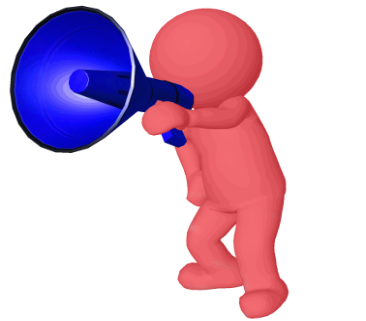 Элементы ОСУ:
Звенья управления  -  структурные подразделения, их руководители, а также отдельные специалисты, выполняющие соответствующие функции управления либо их часть.                  В основе образования звена управления лежит выполнение отделом определенной функции управления. Устанавливающиеся между отделами связи носят горизонтальный характер. 

Уровень  управления  - совокупность  звеньев  управления,  занимающих  определенное  место  в  иерархии  организации.  Уровни управления находятся в вертикальной зависимости и подчиняются друг другу: менеджеры  более  высокого  уровня принимают  решения,  которые  конкретизируются и доводятся до нижестоящих звеньев.
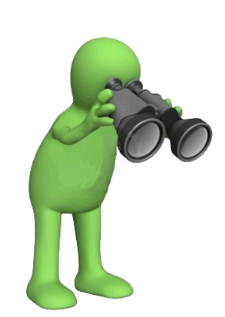 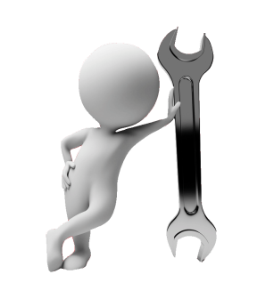 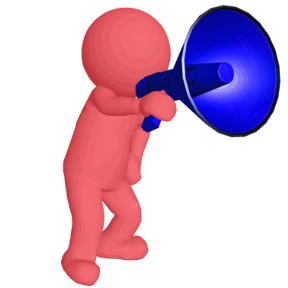 Тема 13
Связи в организационной структуре управления могут носить линейный и функциональный характер. 
Линейные связи отражают движение информации и управленческих решений между руководителями одного уровня, например линейными руководителями (начальниками цехов, мастерами цеха и др.). 
Функциональные связи имеют место по линии движения информации и управленческих решений по тем или иным функциям управления.
Тема 13
ОСНОВНЫЕ ТРЕБОВАНИЯ К ПОСТРОЕНИЮ ОРГСТРУКТУР
Оргструктура не должна быть сложной
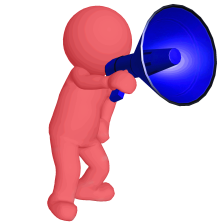 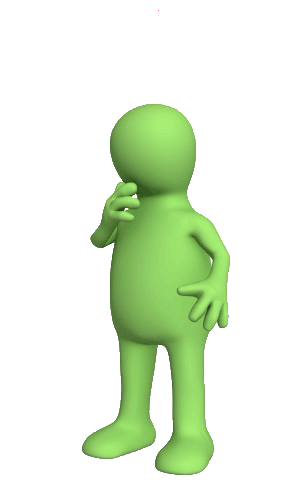 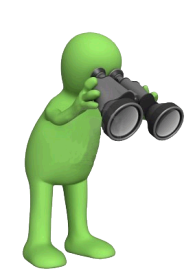 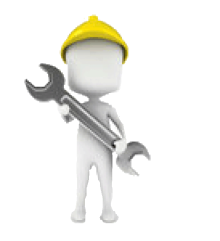 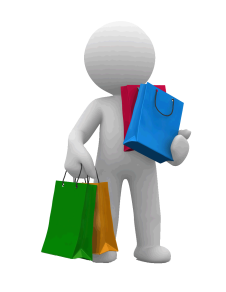 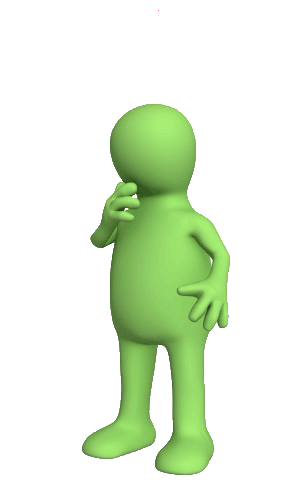 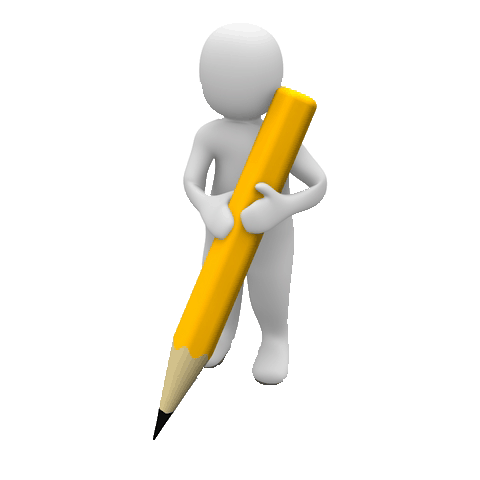 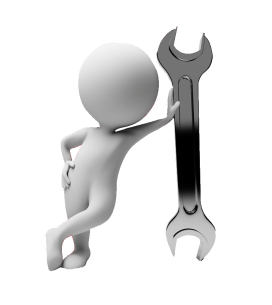 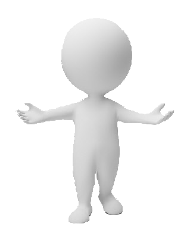 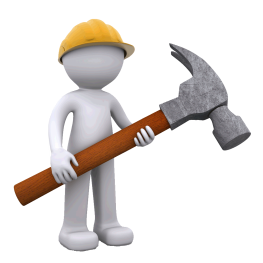 Тема 13
Иерархичность организационной структуры обеспечивает ей устойчивость к возмущающим воздействиям, способствует локализации возможных конфликтных ситуаций в аппарате управления, устанавливает строгую соподчиненность работников и руководителей. 
При этом важное значение имеет обоснование рационального количества уровней управления и распределение между ними управленческих работников. Излишнее количество уровней замедляет движение управленческой информации, в то же время короткие - приводят к информационной перегрузке руководителей на всех уровнях. 
Оптимизация уровней зависит от вида деятельности, сложности выпускаемой продукции, технологических процессов, уровня автоматизации производства и управления, внешних связей, степени кооперации и др. Чем сложнее процесс производства, тем глубже разделение труда, тем сложнее структура органов управления.
Тема 13
ОСНОВНЫЕ ТРЕБОВАНИЯ К ПОСТРОЕНИЮ ОРГСТРУКТУР
Минимальное количество иерархических уровней
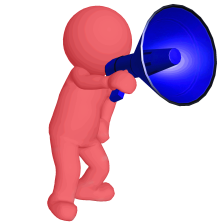 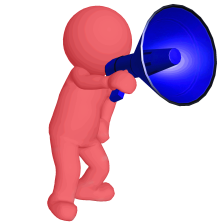 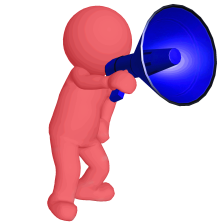 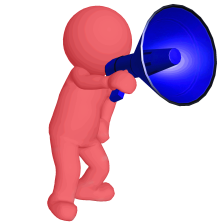 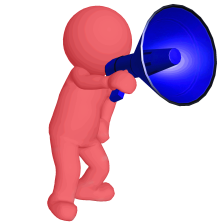 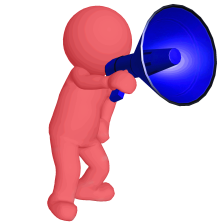 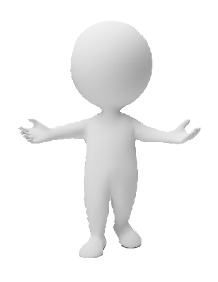 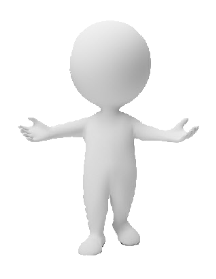 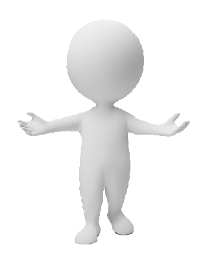 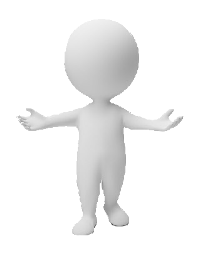 Тема 13
минимальное число иерархических уровней, т.е. минимальное число звеньев по уровням управления. Это позволяет повысить оперативность управления, оптимизировать объем информации, перерабатываемой на каждом уровне сократить время реализации управленческих решений
Тема 13
ОСНОВНЫЕ ТРЕБОВАНИЯ К ПОСТРОЕНИЮ ОРГСТРУКТУР
Обеспечение гибкости организационных структур
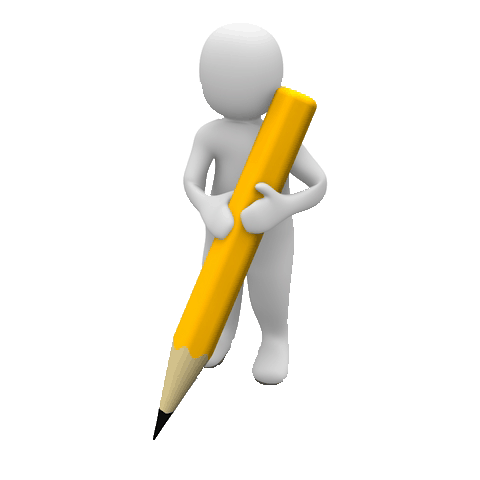 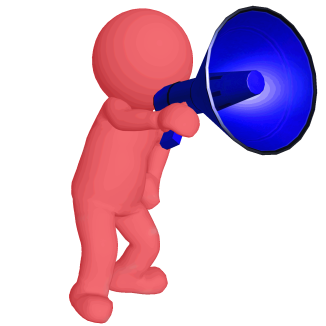 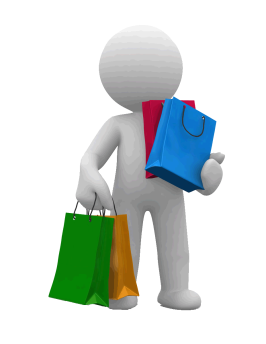 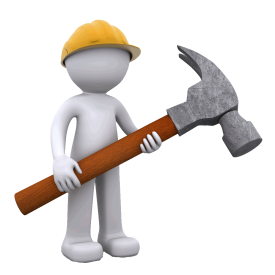 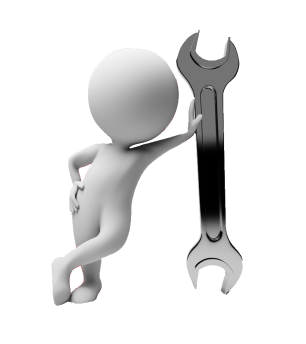 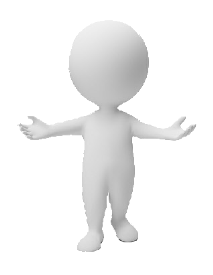 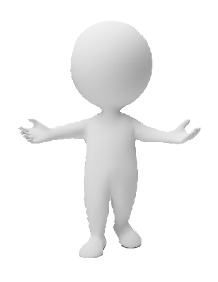 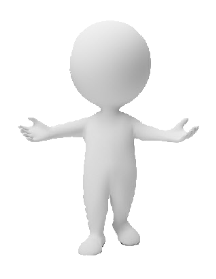 Тема 13
гибкость структуры, т.е. способность перестраиваться под влиянием внутренних и внешних изменений. Организационная структура должна адекватно реагировать и изменяться с изменением характера выпускаемой продукции, объемов, механизацией и автоматизацией производственного процесса, а также процесса управления. Это может выражаться как в сокращении численности персонала, так и в сокращении количества звеньев на всех уровнях
Тема 13
ОСНОВНЫЕ ТРЕБОВАНИЯ К ПОСТРОЕНИЮ ОРГСТРУКТУР
Рациональное сочетание централизации и децентрализации
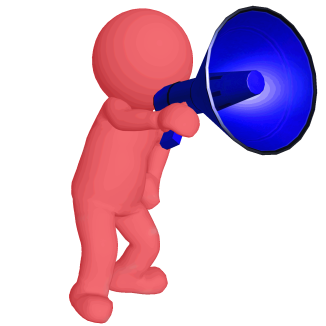 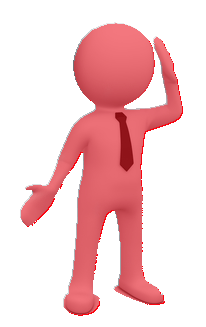 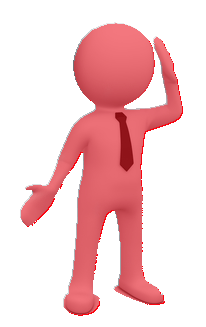 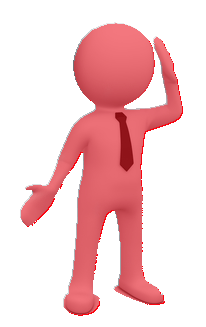 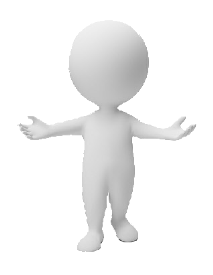 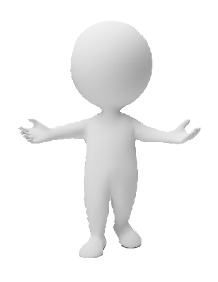 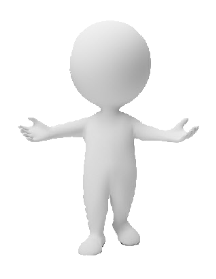 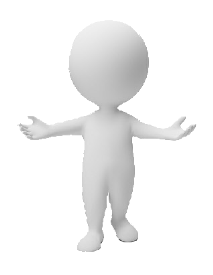 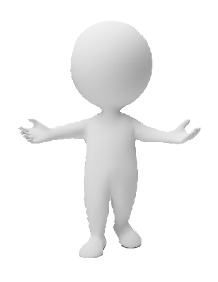 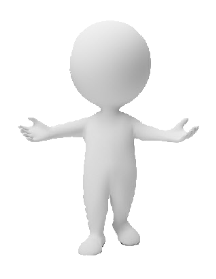 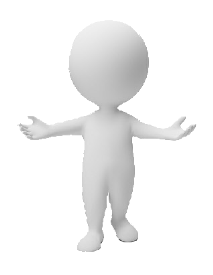 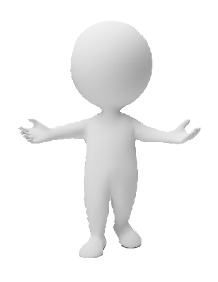 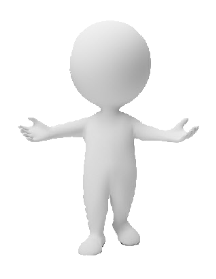 Тема 13
рациональное соотношение централизации и децентрализации функций управления на всех его уровнях.     На верхнем уровне управления должны приниматься решения определяющие стратегию и перспективы развития предприятия, а тактические и оперативные решения должны приниматься на среднем уровне при наличии соответствующей меры ответственности. Оптимальная централизация приводит к установлению четкого взаимодействия и координации различных функциональных и производственных подразделений, устраняет дублирование в их работе и в работе отдельных специалистов
Тема 13
ОСНОВНЫЕ ТРЕБОВАНИЯ К ПОСТРОЕНИЮ ОРГСТРУКТУР
Исключение дублирования функций
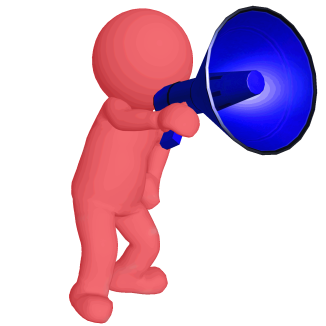 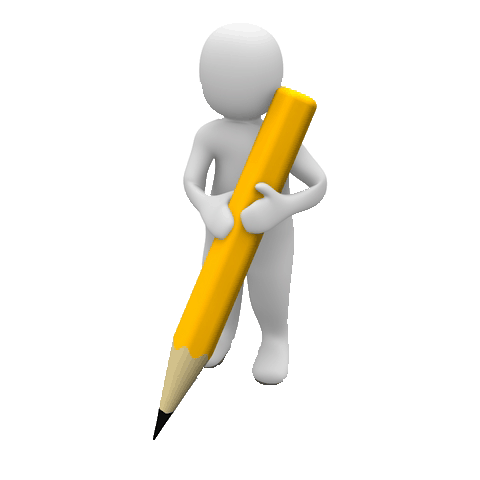 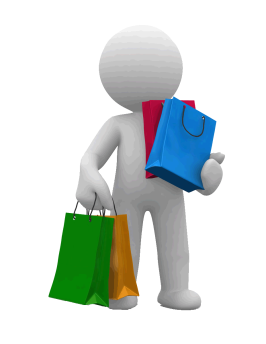 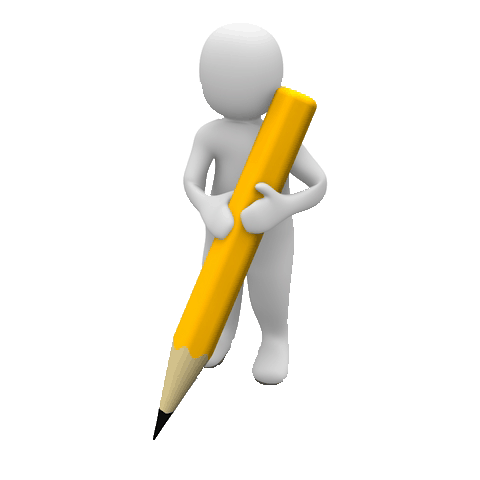 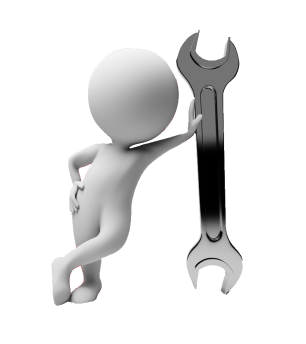 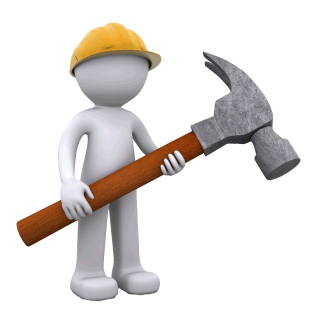 Тема 13
четкое распределение функций между звеньями различных уровней  позволяет избежать дублирования и параллелизма в работе подразделений и исполнителей. Создает условия для специализации управленческих подразделений, оптимизации их численности и полной занятости работников
Тема 13